5-Step Method: Outcomes from Implementation into Routine Practice
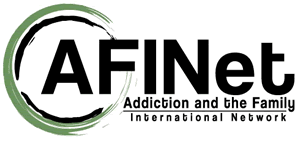 Richard Velleman
Sangath | University of Bath | AFINet
2023 AFINet Conference
Rotterdam
Overview
Anonymised amalgamated data from 16 agencies or organisations across 8 countries.
What we did and how we measured it.
Results presented in 4 parts – how AFMs were before starting, before-after comparisons, country- specific changes and demographic variables.
Future analysis plans.
Discussion.
Conclusion – which I will start with! (in case I run out of time!)
Conclusion
Data collected over more than 20 years
Show NOT a panacea
But these results (on top of feedback from both practitioners and AFMs , plus previous research studies) provide powerful evidence that it works –  it helps practitioners and  especially helps AFMS
Data sources
No. of countries = 8
No. of agencies = 16
Pre-5-Step Method questionnaires = 1,422
Post-5-Step Method questionnaires = 870
What we do and how we measure it
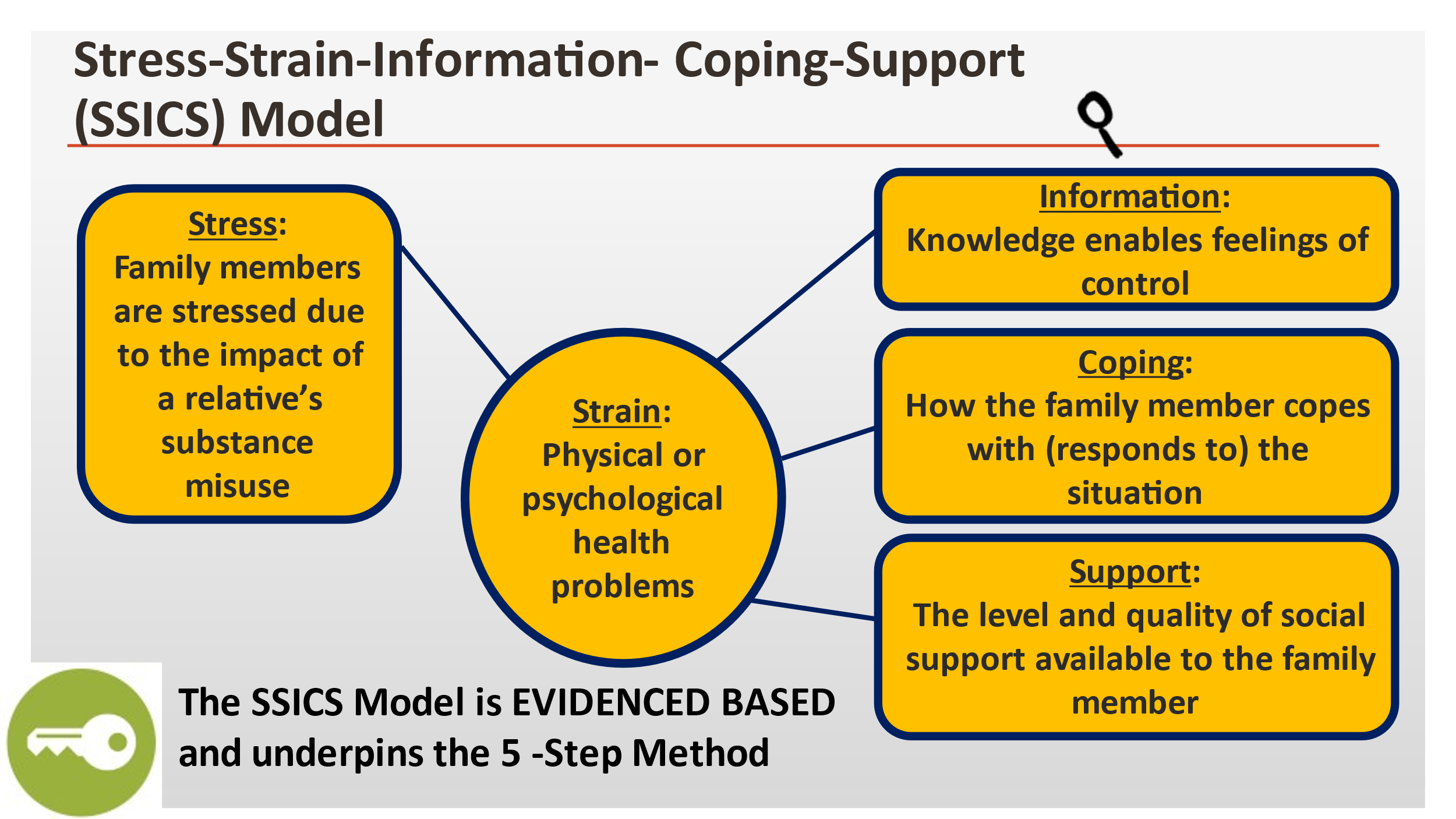 2 sub-scales
3 Q  on each sub-scale
Total 6 Qs
4 sub-scales
3 Q each sub-
scale
Total 12 Qs
2 sub-scales
3 Q each sub-scale
Total 6 Qs
3 sub-scales
3 Q each sub-scale
Total 9 Qs
Total Family Burden is made up from some of the scales and subscales
What we do and how we measure it
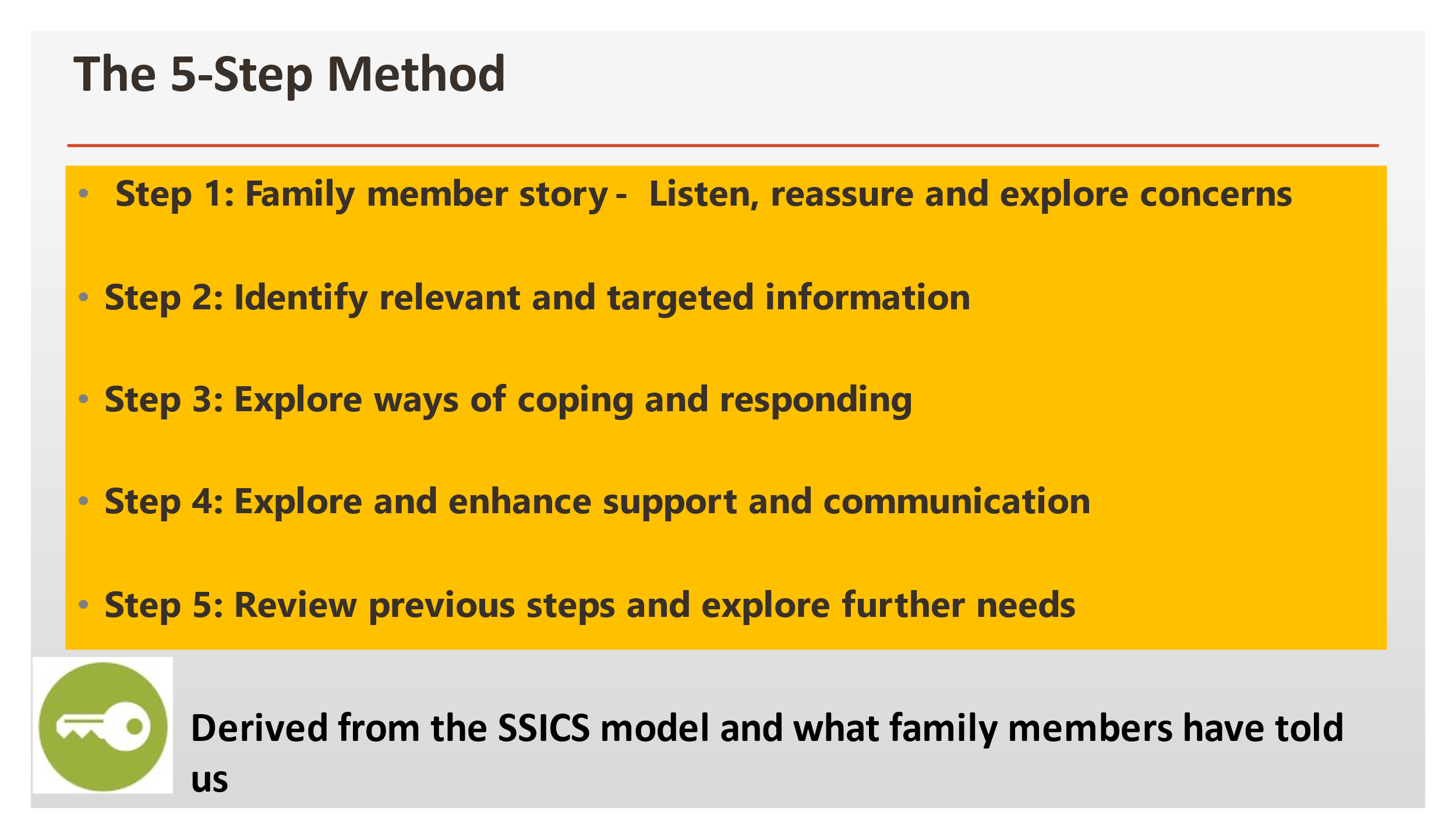 What we do and how we measure it
Worrying behaviour subscale: 3 questions
e.g., Are you worried that your relative has neglected his/her 
appearance or self-care?
1. Stress
Active disturbance subscale: 3 questions
e.g., Has your relative upset family occasions?
What we do and how we measure it
Physical symptoms subscale: 3 questions
e.g., Awakening early and not being able to fall asleep again?
2. Strain
Psychological symptoms subscale: 3 questions
e.g., Worrying?
What we do and how we measure it
Emotionally Engaged Coping subscale: 3 questions
e.g., Started an argument with him/her about his/her drinking/drug
use gambling?
Assertively Engaged Coping subscale: 3 questions
e.g., Made clear to him/her your expectations of what he/she 
should do to contribute to the family?
3. Coping
Tolerant-Inactive Coping subscale: 3 questions
e.g., Made excuses for him/her, covered up for him/her?
Withdrawal-Independent Coping subscale: 3 questions
e.g., Sometimes put yourself first by looking after yourself or giving 
yourself treats?
What we do and how we measure it
Helpful Informal Support subscale: 3 questions
e.g., Friends/relations have talked to me about my relative and 
listened to what I have to say?
4. Support
Helpful Formal Support subscale: 3 questions
e.g., Health/social care workers (including my 5-Step Method practitioner) have made themselves available for me?
Helpful Informal Support subscale: 3 questions
e.g., Friends/relations have said things about my relative that I
do NOT agree with.
What we do and how we measure it
All 6 stress questions
All 6 strain questions
TOTAL 
FAMILY 
BURDEN
All 3 questions on 
Emotionally engaged coping
All 3 questions on 
Tolerant-inactive coping
Results Part 1
Results – Part 1 continued
Results Part 2
Results – Part 2
Another way to look at the results – ‘Change Scores’; and the biggest ‘before-after’ changes are:
%            Mean      (sd)
Overall Impact (Stress)
- 35%
- 3.22     (4.22)
Psychological Symptoms
 and Total Symptoms (Strain)
- 29%
-2.67      (3.28)
-2.09      (2.54)
- 94%
Engaged-Emotional Coping
- 38%
3.03        (3.59)
Formal Helpful Support
- 35%
-5.95       (9.80)
Total Family Burden
Results – Part 3Are there country-specific differences?
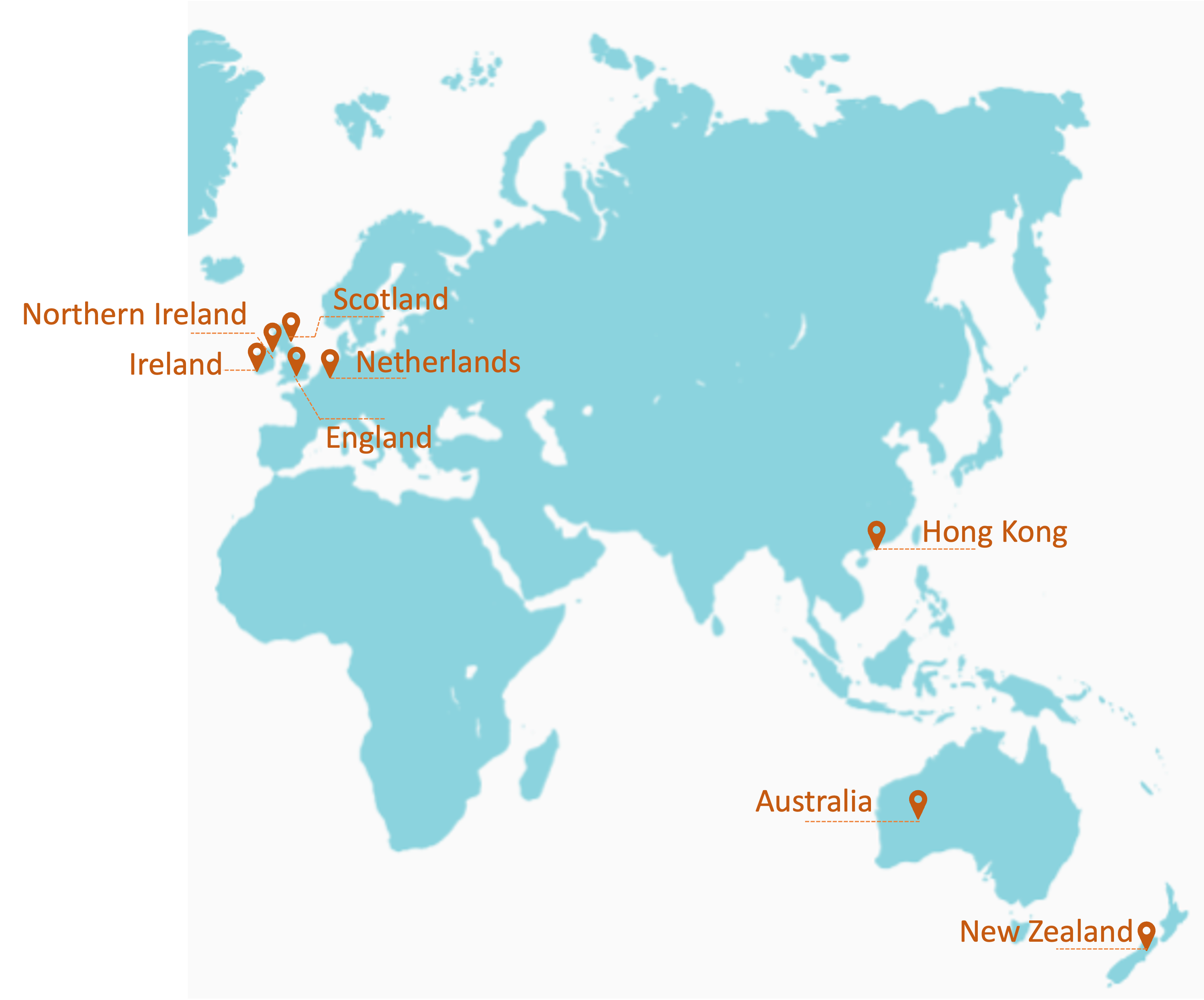 Almost NO country differences
[Australia - only 1 ‘before-after’ FMQ]
[Hong Kong – 8 ‘before-after’ FMQ]
Therefore, results for only 6 countries
t-test results comparing ‘before’ with ‘after’ for all of the scales and sub-scales, in each of the 6 countries are all highly statistically significant – all at a probability of p<0.0005 – which means that these are very strong results.
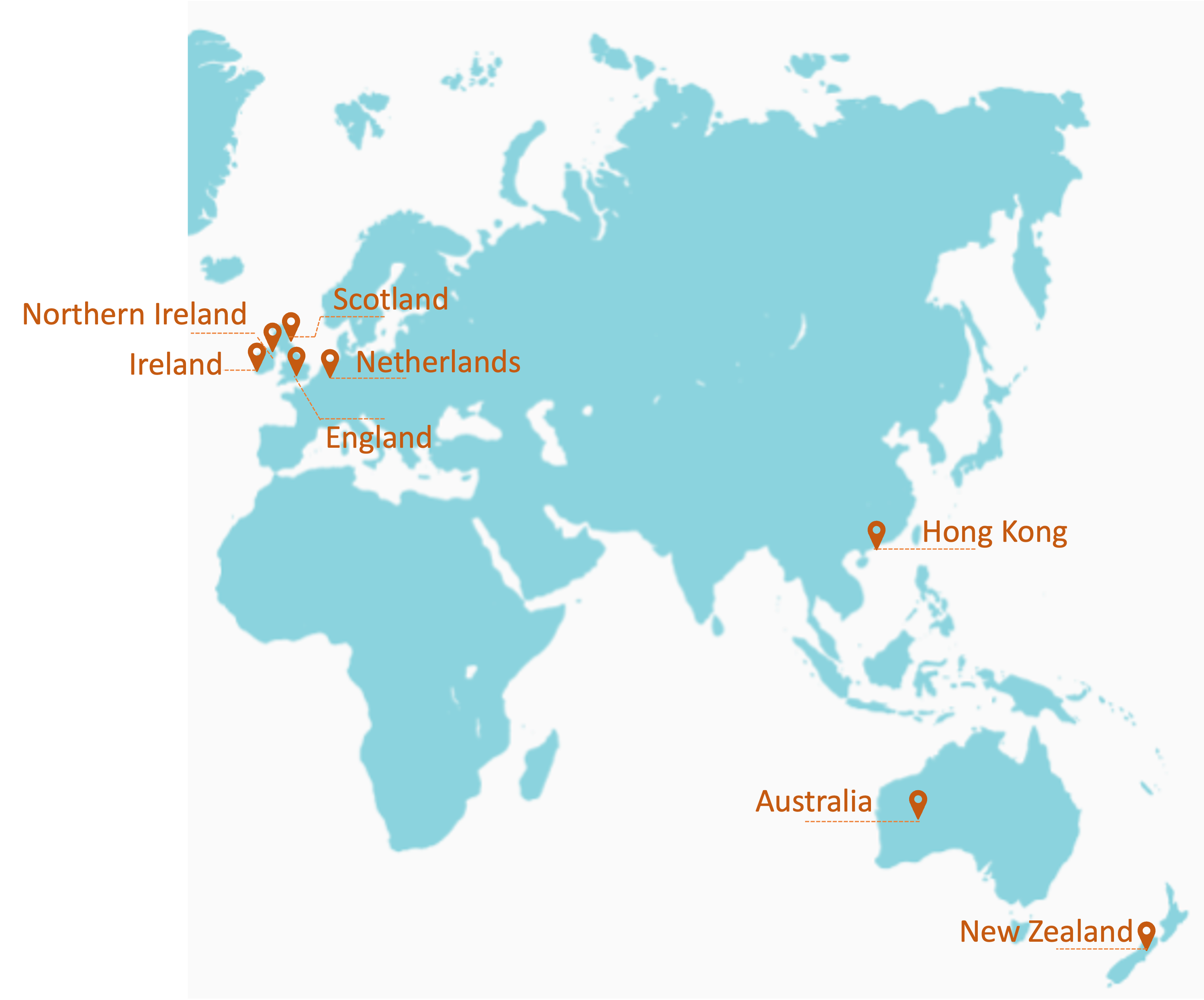 Results – Part 3Country-specific differences
N. Ireland – Only 31 matched FMQs. Had less strongly statistically 
	significant results for improvements in 
	Active Disturbance , Physical Symptoms,  Assertively-Engaged Coping.  
2) Scotland - Only 36 matched FMQs.  Had less strongly statistically significant 
	results for improvements in Withdrawal Coping. 
3) Netherlands – much larger N (189) but still had less strongly statistically significant results for 
	improvements in physical symptoms.  
Only other difference: when one separates all of these samples, the overall numbers in each sample are obviously a lot lower, and one set of results (changes in Informal Helpful Support ) generally stop being statistically significant. 
The ONLY country where the changes in Informal Helpful Support were statistically significant was New Zealand.
Results – Part 4 Demographic variables
Affected family member
Relative with the problem
AFM relationship with relative
73%
33%
81%
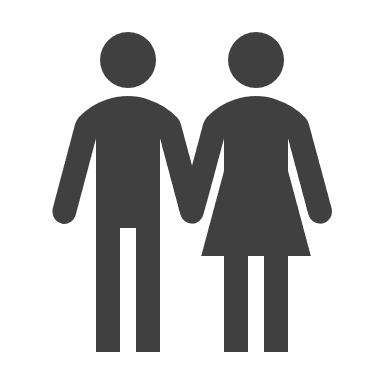 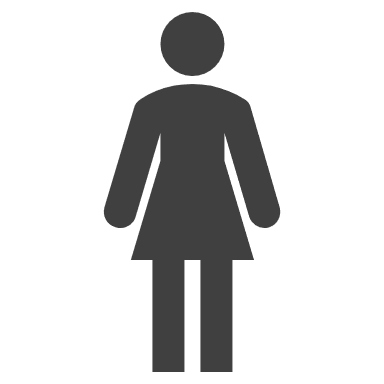 male
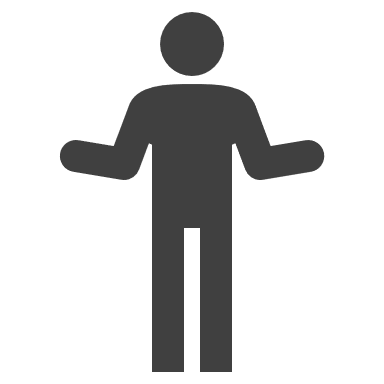 Mother
female
51 years
27%
22.5%
Average age
female
Wife
8.7%
35 years
Father
Average age
8.5%
Son
6.8%
Husband
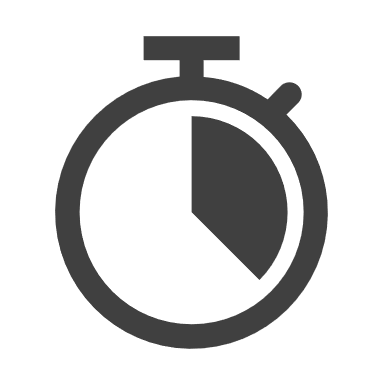 9.4 years
average approx. time that the AFM had been living with the problem
Results – Part 4 Demographic variables: Ethnicity
England, Scotland, Northern Ireland
Republic of Ireland & Netherlands
New Zealand
Australia
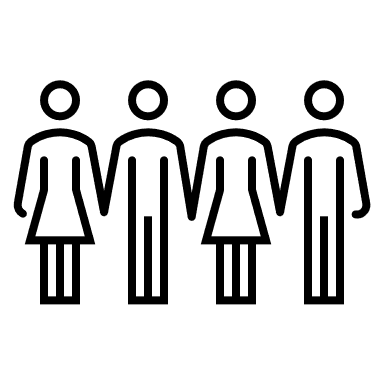 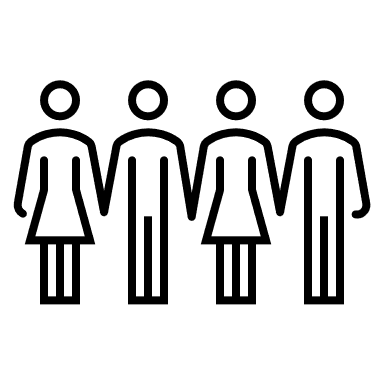 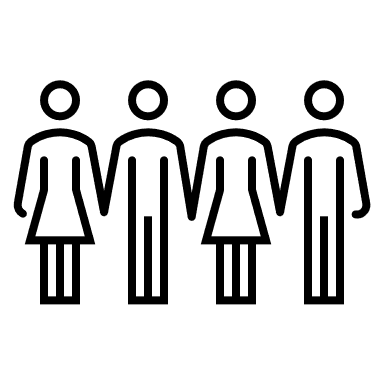 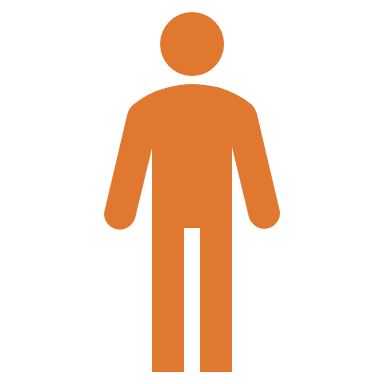 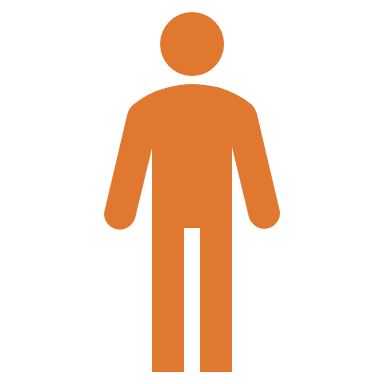 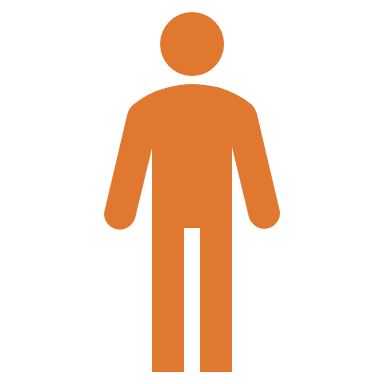 Predominantly white
17% from Te Pou and 
15% from FDS 
are Maori
[17.2% in general population]
Predominantly white
6% Aboriginal or 
Torres Straights Islanders  
[3.8% in General Population]
[Speaker Notes: Holland – 94% Dutch Netherlands vs 77% in general population.
England - TP – 3% non-White; Leeds – 7% non-White vs England – 18% non-White
Scotland - DWAW – 3% non-White; vs  4.5% in generalpopulation
NI – 100% White vs 3.4% BMEG
Ireland – NFSN – 100% White; C&F – 89% White vs 85.7% in general population]
Discussion
We need to do the following:
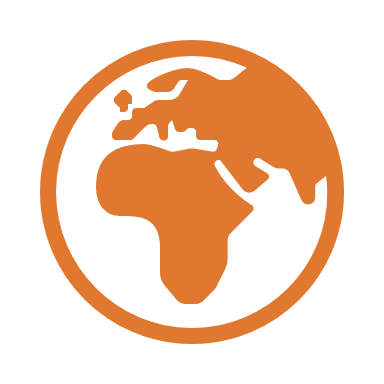 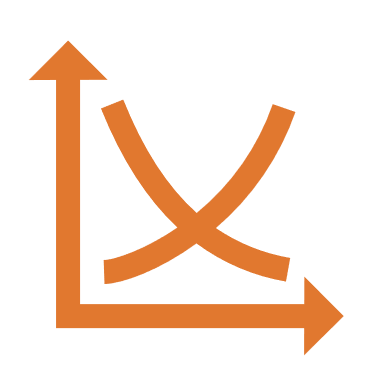 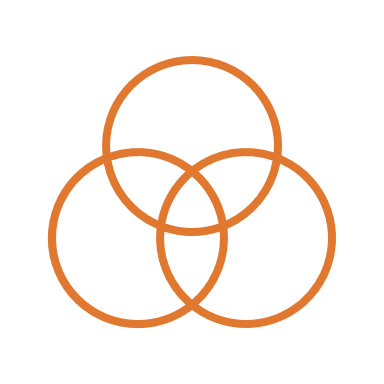 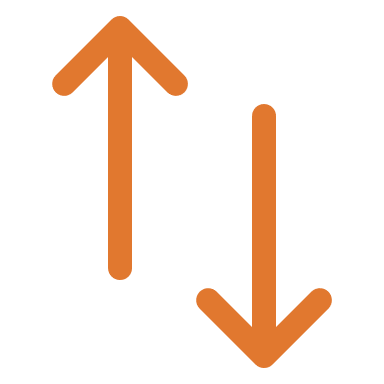 Compare with data from research trials
(Data gathered through routine practice
v/s
Data gathered by research worker in trial)
RCT 
(planning in progress)
Work in LMICs
Further analysis
(for demographic 
differences)
Conclusion
Data collected over more than 20 years
Show NOT a panacea
But these results (on top of feedback from both practitioners and AFMs , plus previous research studies) provide powerful evidence that it works –  it helps practitioners and  especially helps AFMS
Thank you!
r.d.b.velleman@bath.ac.uk